Território e Gestão de Base PopulacionalOficina de Planejamento SES
ORIENTAÇÕES:

Neste slide temos por objetivo divulgar os cursos de capacitação do PlanificaSUS (estes podem ser utilizadas na discussão de mobilização de recursos para realização da etapa)
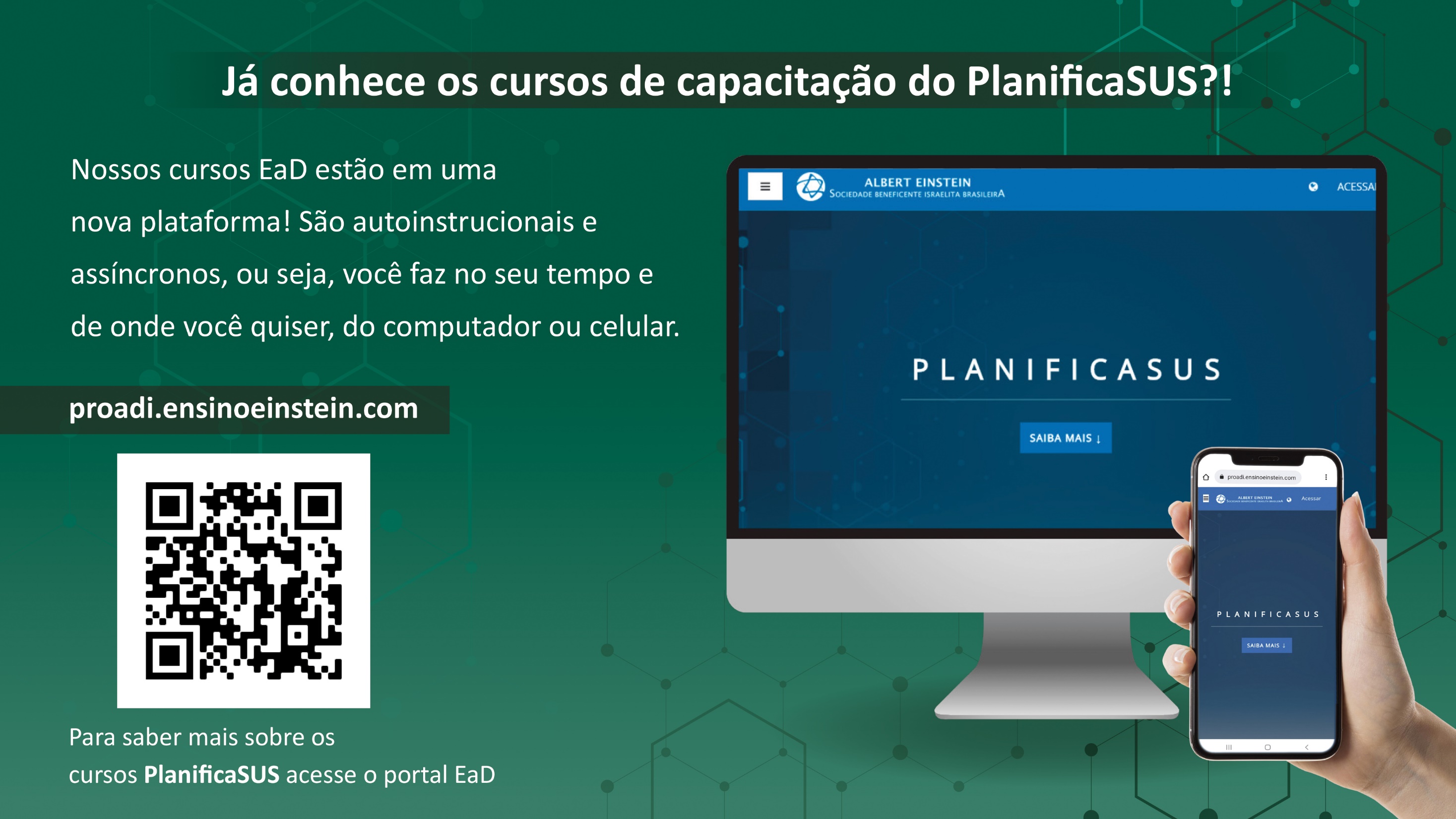 ORIENTAÇÕES:

Fonte de título: calibri (Corpo) 36 Não reposicionar
Não inserir imagens
Atividades
ORIENTAÇÕES:

Fonte de sub-título: calibri 28 - cor do marcador
Corpo do texto: calibri 22 
Manter os marcadores
Máximo cinco tópicos por slide
Tópicos alinhados à esquerda
Painel de Atividades
ORIENTAÇÕES:

Fonte de título: calibri (Corpo) 36 Não reposicionar
Não inserir imagens
1. Monitoramento do plano de ação
ORIENTAÇÕES:

Fonte de sub-título: calibri 28 - cor do marcador
Corpo do texto: calibri 22 
Manter os marcadores
Máximo cinco tópicos por slide
Tópicos alinhados à esquerda
Monitoramento do plano de ação
Revisar as ações do plano de ação pactuado na etapa anterior;

Atentar-se ao cumprimento do prazo, conformidade com o planejado, avaliação do resultado ou produto elaborado e registro;

Identificar ações não realizadas, parcialmente ou totalmente e discutir a justificativa do não cumprimento;

Repactuar as ações não realização no plano de ação que será acordado no final da oficina vigente.
ORIENTAÇÕES:

Fonte de título: calibri (Corpo) 36 Não reposicionar
Não inserir imagens
2. Apresentação da Etapa 2
Apresentação da Etapa 2
Objetivo da atividade:  Compreender a proposta da etapa de forma global, identificando ações operacionais da gestão e necessidades para o processo de tutoria.

É importante que o grupo condutor compreenda a etapa proposta, sinta-se seguro das atividades e tenha clareza dos próximos passos que serão planejados, operacionalizados e monitorados.

Após conhecer a etapa, revisitar processos importante para execução da etapa vigente.
8
A temática da Etapa 2 do PlanificaSUS é: “Território e Gestão de Base Populacional”
9
ORIENTAÇÕES:

Apresentar os processos que serão trabalhados nesta etapa
Território e Gestão de Base Populacional
Destaques da APS
Revisitar o processo de territorialização nas unidades de saúde conforme recomendação da Política Nacional de Atenção Básica (PNAB);
Revisitar o processo de cadastro nas unidades de saúde conforme recomendação da PNAB;
Estimular a utilização da estratificação do risco familiar na APS;
Organizar os microprocessos relacionados à sala de vacina.

Destaques da AAE
Discutir e definir o território de abrangência do ambulatório especializado para organização do mesmo.
Ao realizar a Oficina de Planejamento avalie se é necessário o alinhamento de alguns conceitos junto à gestão. Lembre-se: Você pode e deve adequar a apresentação conforme cenário local. Caso seja necessário alinhar alguns conceitos, realize o curso de Gerenciamento da PAS.
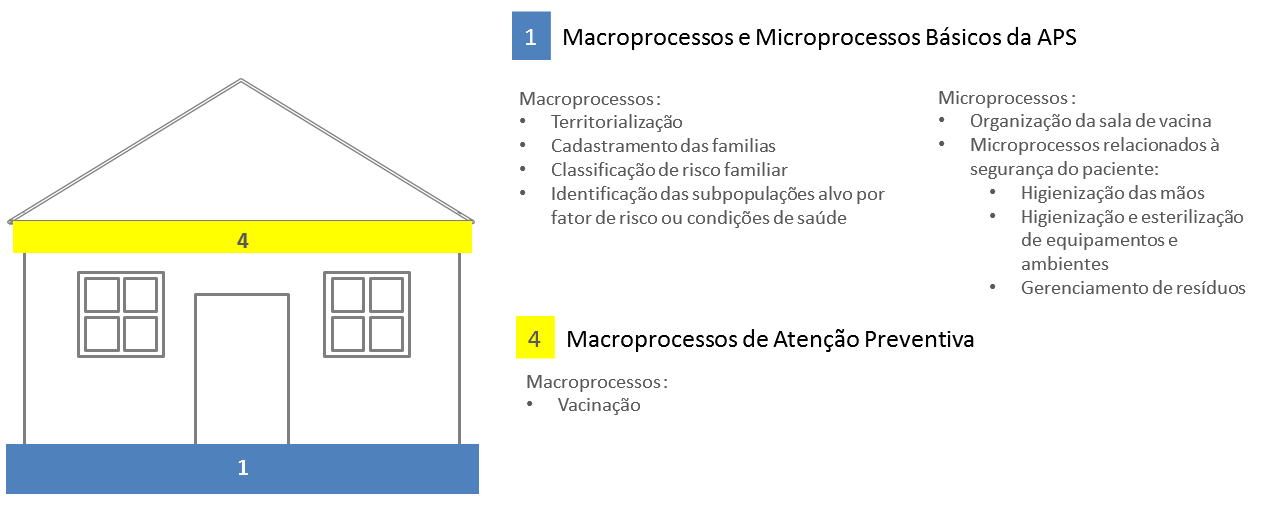 [FTDPN1]Diagramação: Esta linha verde mais escura de “Gerenciamento da PAS – Monitoramento” deve tomar de um lado ao outro do quadro, assim como a linha onde há “planejamento” no início do quadro.
Desenho da Etapa
12
OS MACROPROCESSOS E MICROPROCESSOS QUE TRABALHAREMOS COM AS EQUIPES NA APS E AAE
13
Territorialização é a apropriação/conhecimento do território pelas equipes da atenção primária, onde ocorre o mapeamento do território considerando fatores de aspectos distintos (físico, socioeconômico, sanitário, demográfico, rede social, dentre outros)
Territorialização
A territorialização envolve o reconhecimento do ambiente, da população e da dinâmica social existentes às áreas. É preciso:

 Conhecer e dialogar com a população

 Identificar os problemas

 Levantar dados epidemiológicos

 Definir o perfil do território
Orientação: 

Se o municipio já realizou a territorialização, verificar se há necessidade de abordar esse tema novamente
Quais os resultados encontrados no diagnóstico situacional? 
O que precisa de melhoria? 
Trazer esses pontos para a discussão junto a SES
Metas da Territorialização
Cadastrar 100% da população residente no território

Identificar 100% das lideranças comunitárias e entidades associativas e representativas da comunidade residente no território

Construir o mapa inteligente, destacando os aspectos geográficos, ambientais e sociais e marcando os problemas identificados em cada área
A TERRITORIALIZAÇÃO FAVORECE A GESTÃO DE BASE POPULACIONAL
16
Orientação: 

Levantar mais exemplos referente ao tema de gestão de base populacional para discussão . Podemos orientar que a identificação da subpopulação com condição crônica pode ser iniciada pelo linha de cuidado priorizada na região
Gestão de Base Populacional
Exemplos do conhecimento da população na APS e na AAE: 
Território mapeado (unidade/municipal/regional)

População cadastrada

Estratificação de risco familiar realizada

Subpopulações com condição crônica identificadas
ORIENTAÇÕES:

Fonte de título: calibri (Corpo) 36 Não reposicionar
Não inserir imagens
3. Mobilização de recursos e atores para operacionalização da Etapa 2
ORIENTAÇÕES:
Trazer para a discussão com relação os cursos do EaD, os dados de participantes que realizaram os cursos, quem falta realizar. 
Trazer demais pontos para discussão e personalizar o slide para apresentação junto a SES.
Mobilização de recursos e atores para operacionalização da Etapa 2
Recursos e atores necessários para operacionalização da etapa 2

Cronograma com previsão de proteção de agenda das equipes 

Itens importantes para viabilização do Workshop 2

Itens importantes para realização das oficinas tutoriais 2.1 e 2.2

Qualificação dos atores necessários para apoiar o processo de tutoria
ORIENTAÇÕES:

Fonte de título: calibri (Corpo) 36 Não reposicionar
Não inserir imagens
4. Território da Região de Saúde
ORIENTAÇÕES:

Discutir junto à gestão sobre o conhecimento do território na região. É importante que seja estimulado um olhar ampliado sobre o território e que são importantes para a integração de APS e AAE lá na etapa 5
Território da Região de Saúde
Território APS
Mapeamento das unidades básicas de saúde da região
Mapeamento do sistema de apoio nos municípios
Mapeamento do transporte sanitário
Mapeamento prontuários
Território AAE
Unidades básicas de saúde vinculadas ao ambulatório
Distância dos municípios ao ambulatório
Território sanitário pactuado para chegada AAE
Fluxos Macrorregião
Pactuações de fluxos para macrorregião de saúde
Pactuações do transporte sanitário
Sistema de apoio
ORIENTAÇÕES:

Fonte de título: calibri (Corpo) 36 Não reposicionar
Não inserir imagens
5. Discutindo Macroprocessos básicos da APS
ORIENTAÇÕES:

Discutir junto à gestão a importância do processo e os indicadores que refletem o processo.
Macroprocessos Básicos da APS
Realizar discussão sobre os pontos abaixo, de acordo com o contexto estadual, verificando:
 
Territorialização como categoria de análise social (trazer elementos de olhar da gestão sobre a territorialização)
Conhecimento da população da área de abrangência da unidade por meio do cadastro
Estratificação de risco familiar
Identificação das subpopulações alvo por fator de risco ou condição de saúde
ORIENTAÇÕES:

Discutir junto à gestão a importância do processo e os indicadores que refletem o processo
Cadastro Familiar
O Cadastro familiar como processo de conhecimento da população 
O cadastro familiar permite que as unidades de saúde conheçam a população da sua área de abrangência. Essa população cadastrada pela APS é também a população do ambulatório especializado, quando cadastrado?

É importante discutir:
Como está o processo de cadastro hoje na região/município?
Como a SES/SMS vem monitorando o cadastro no Previne Brasil?
Quais estratégias já são adotadas e quais podem ser adotadas para melhoria do processo?
ORIENTAÇÕES:

Discutir junto à gestão a importância do processo e os indicadores que refletem o processo
Estratificação de Risco Familiar
É utilizada a estratificação de risco familiar?

A estratificação de risco familiar é considerada na organização das visitas domiciliares?

A estratificação de risco familiar é utilizada para distribuição das famílias por microárea?
ORIENTAÇÕES:

Fonte de título: calibri (Corpo) 36 Não reposicionar
Não inserir imagens
6. Discutindo sobre microprocesso sala de vacina e macroprocesso preventivo vacinação
ORIENTAÇÕES:

Discutir junto à gestão a importância do processo e os indicadores que refletem o processo
Microprocesso Sala de Vacina e Macroprocesso Preventivo de Vacinação
Microprocesso Sala de Vacina 
Como está a organização das salas de vacina na região/município?
Há pontos relevantes a serem considerados para toda região/município? Quais as estratégias adotadas para melhoria do processo? 
Macroprocesso Preventivo de Vacinação
Como está a cobertura vacinal na região/município?
Existem campanhas de vacinação? Quais campanhas são realizadas? Estão de acordo com a população identificada no território? 
É monitorado os resultados das campanhas de vacinação? 
Como a SES/SMS vem monitorando os indicadores de vacinação? Quais estratégias já adotadas para melhoria desse processo?
ORIENTAÇÕES:

Fonte de título: calibri (Corpo) 36 Não reposicionar
Não inserir imagens
7. Análise local e plano de ação
ORIENTAÇÕES:

Fonte de sub-título: calibri 28 - cor do marcador
Corpo do texto: calibri 22 
Manter os marcadores
Máximo cinco tópicos por slide
Tópicos alinhados à esquerda
Análise local e plano de ação
Objetivo da atividade:  Realizar a análise local para identificar, investigar e priorizar problemas e oportunidades de melhorias relacionadas a etapa. Construir plano de ação customizado a realidade local, considerando:

Situação atual

Análise (causa raiz)

Objetivo

Metas e Indicadores
ORIENTAÇÕES:

Não reposicionar o texto do link
Não inserir imagens
Não inserir texto
Não inserir mensagens de agradecimento
Slide padrão de finalização